Conhecendo e utilizando os sistemas eletrônicos:

CadSUAS, RMA, Prontuário Eletrônico Simplificado,
CadÚnico/CECAD e SICON
Oficina  de capacitação de multiplicadores para implantação e utilização do Prontuário SUAS
Hugo Nunes
Coordenação Geral dos Serviços de Vigilância Socioassistencial-  Assessor Técnico
Departamento de Gestão do SUAS
Secretaria Nacional de Assistência Social -MDS
CadSUAS/ SAA
O CadSUAS é o sistema de cadastro do SUAS, que comporta todas as informações 
relativas à prefeituras, órgão gestor, fundo e conselho municipal e entidades que 
prestam serviços socioassistenciais.
Cadastro Nacional do SUAS - CADSUAS
aplicacoes.mds.gov.br/cadsuas/pesquisarConsultaExterna.html
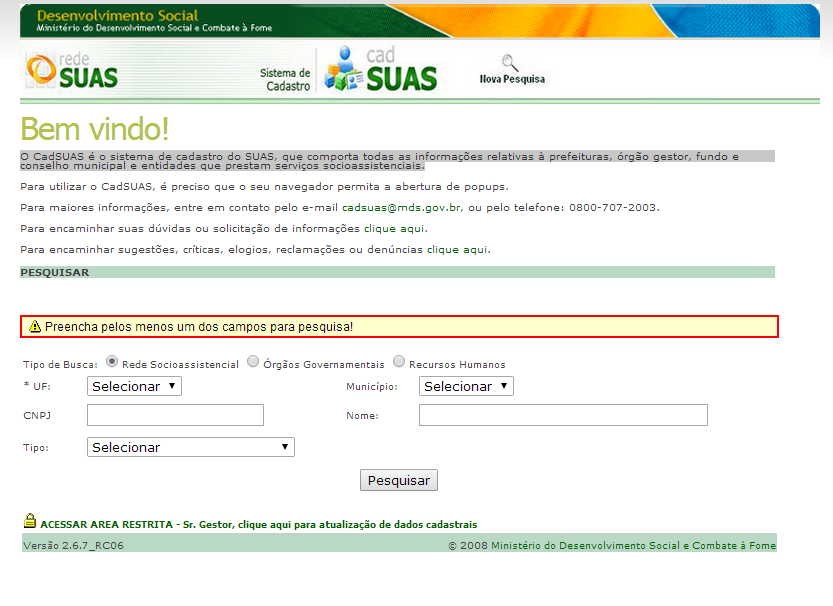 O CadSUAS é o sistema de cadastro do SUAS, que comporta todas as informações 
relativas à prefeituras, órgão gestor, fundo e conselho municipal e entidades que 
prestam serviços socioassistenciais.
Sistema de Autenticação e Autorização - SAA
aplicacoes.mds.gov.br/saa-web/
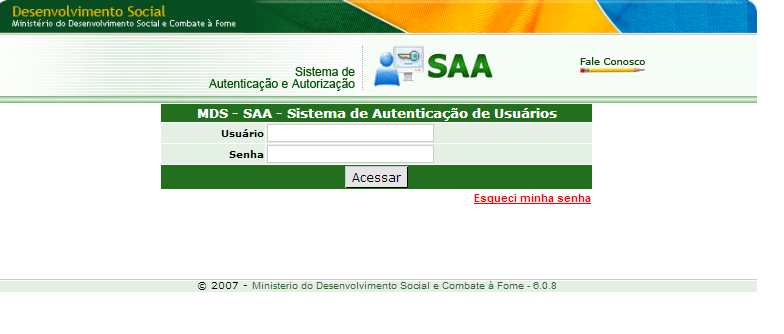 O SAA é responsável pela gestão do acesso a Rede SUAS e de outros aplicativos que vierem a ser alocados sob o seu gerenciamento.
O modelo é descentralizado, cabendo aos gestores estaduais, municipais e do Distrito Federal o cadastro de usuários, os quais receberão login e senha individualizados para acesso aos sistemas e de acordo com o perfil selecionado pelo gestor.
Registro Mensal de Atendimentos - RMA 
CRAS, CREAS e CENTRO POP
Registro Mensal de Atendimentos Agregado - formulário 1
Registro Individualizado de Famílias - formulário 2
TELA DE ENTRADA
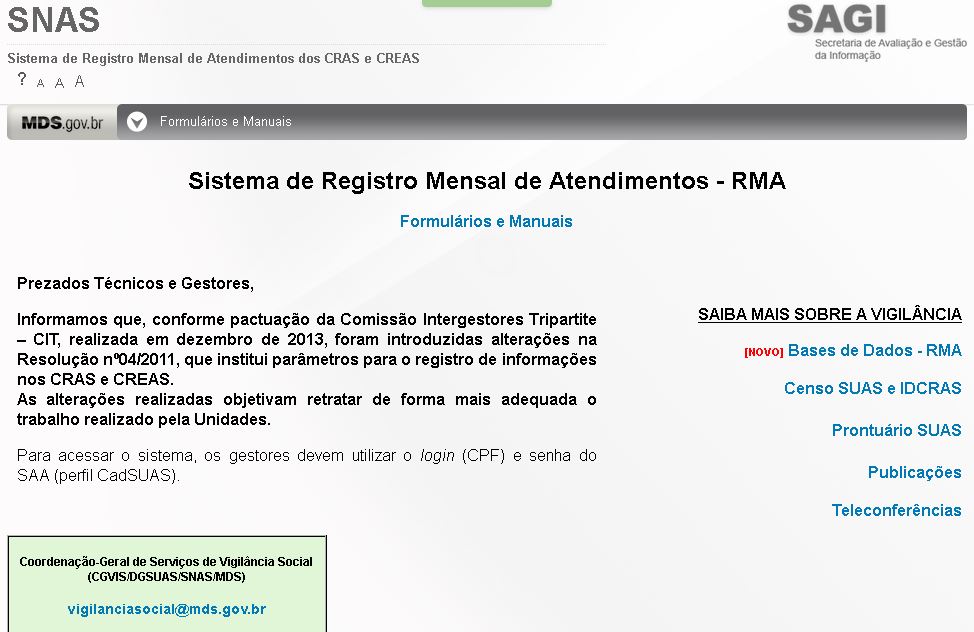 aplicacoes.mds.gov.br/sagi/atendimento
RMA (formulário 1) -  Registro Mensal de Atendimentos Agregado
CRAS
PAIF,
Atendimentos Individualizados
Atendimentos Coletivos


CREAS
PAEFI
Situacoes de Violencia e Violação de Direitos
Medidas Socio-educativas
Serviço de Abordagem Social


CENTRO POP
Servico Especializado de Atendimento População de Rua 
Serviço de Abordagem Social
Registro Individualizado de Famílias (formulário 2)
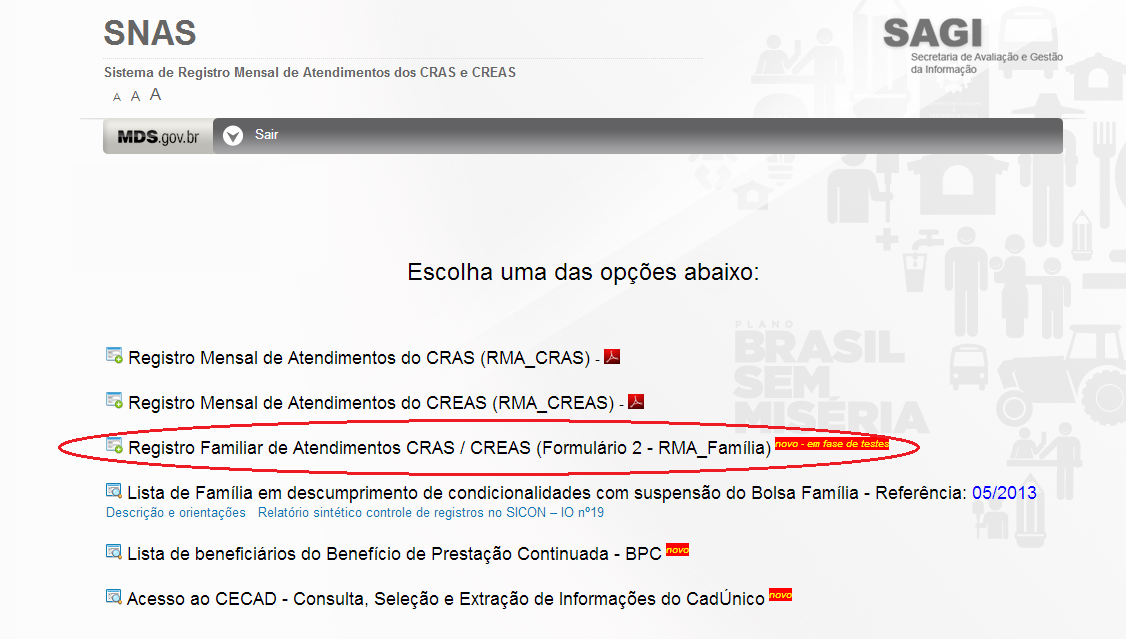 TELA 1 - SELEÇÃO DOS FORMULÁRIOS OU LISTAS
Prontuário Eletrônico Simplificado
RMA – Formulário 2
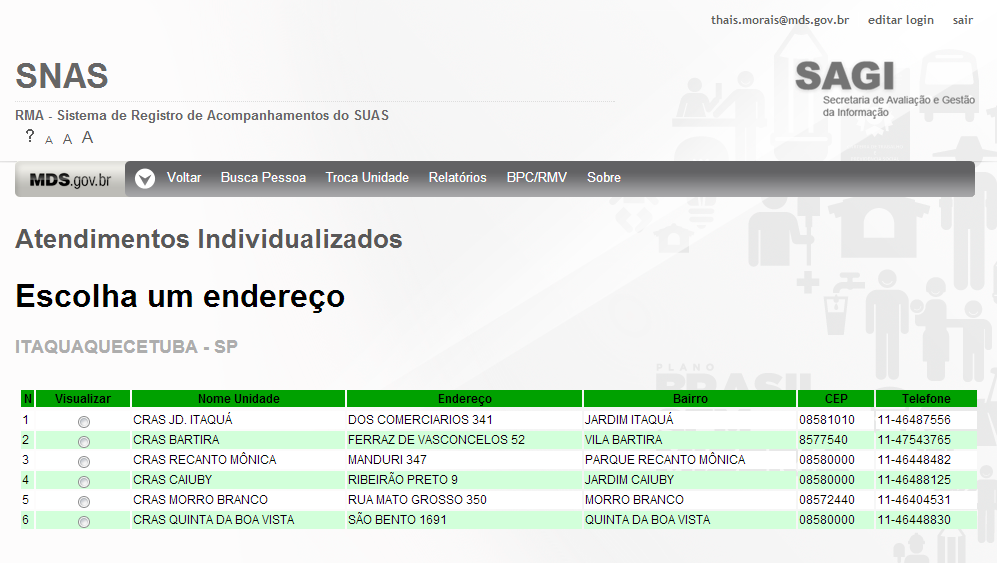 TELA 2 – SELEÇÃO DO CRAS OU CREAS
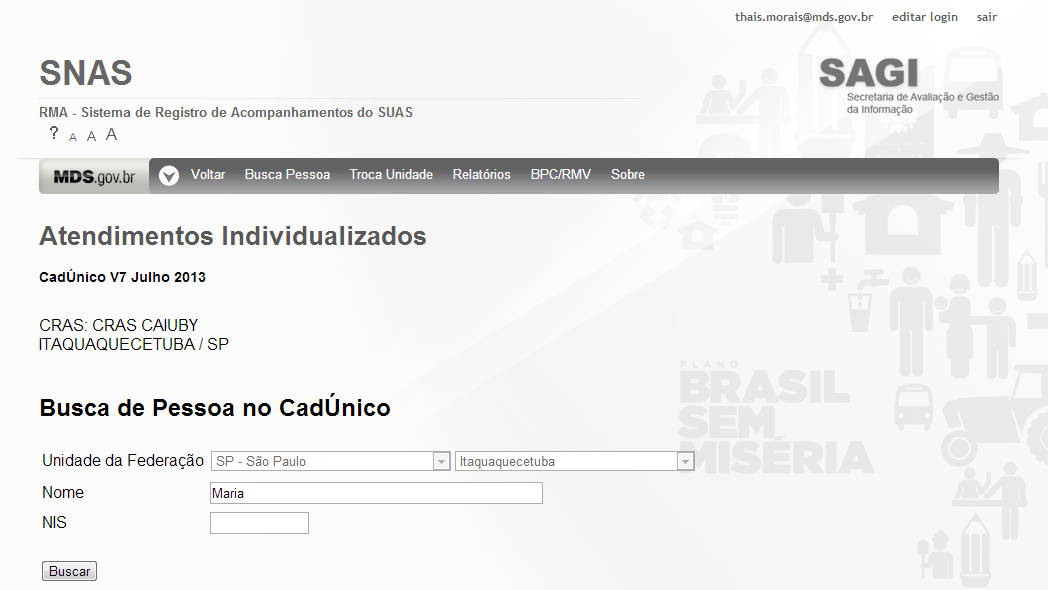 TELA 3 – BUSCA DE PESSOAS
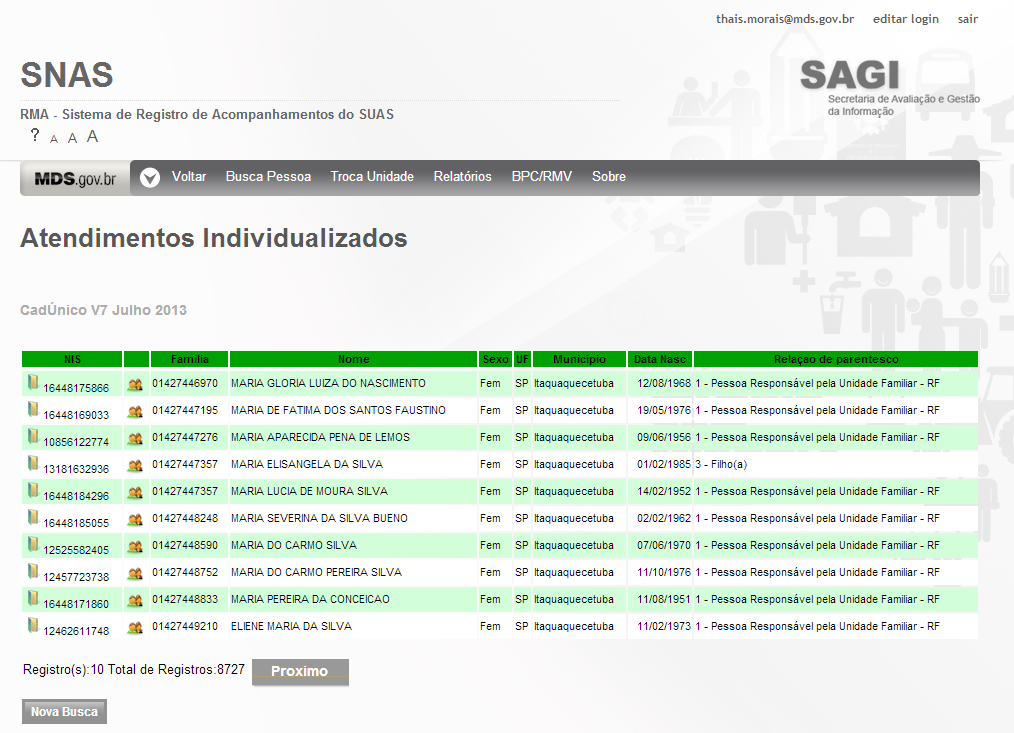 TELA 4 – LISTA DE PESSOAS DO MUNICÍPIO QUE POSSUEM O NOME PROCURADO
A busca apenas pelo primeiro nome irá mostrar somente as pessoas residentes no município, porém, com o NIS ou o nome completo é possível localizar o cadastro de qualquer pessoa (mesmo que resida em outro estado ou município)
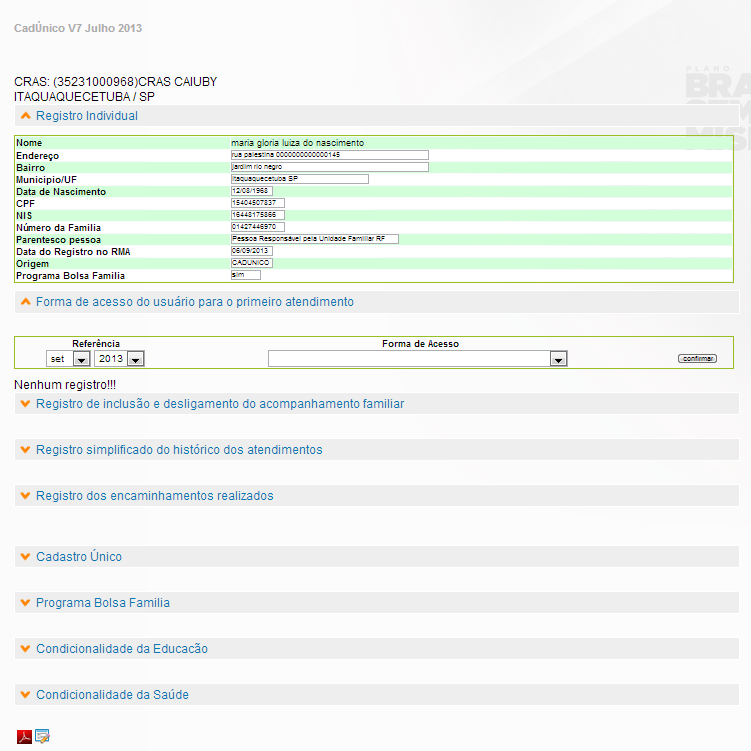 TELA 5 – FORMULÁRIO PARA PREENCHIMENTO
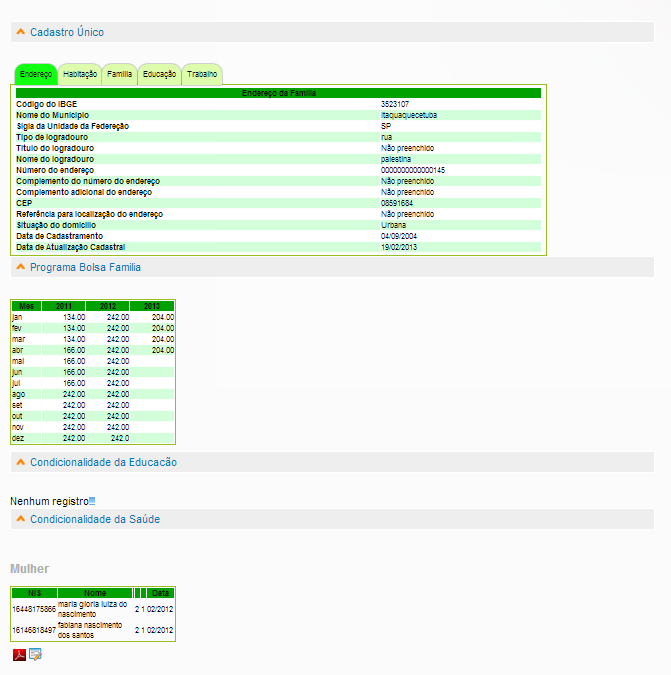 TELA 6 – INFORMAÇÕES DO CADÚNICO E DO PROGRAMA BOLSA FAMÍLIA QUE ESTÃO DISPONÍVEIS NO FORMULÁRIO
CADúnico/ CECAD
Consulta e Extração de Informações do CadÚnico - CECAD
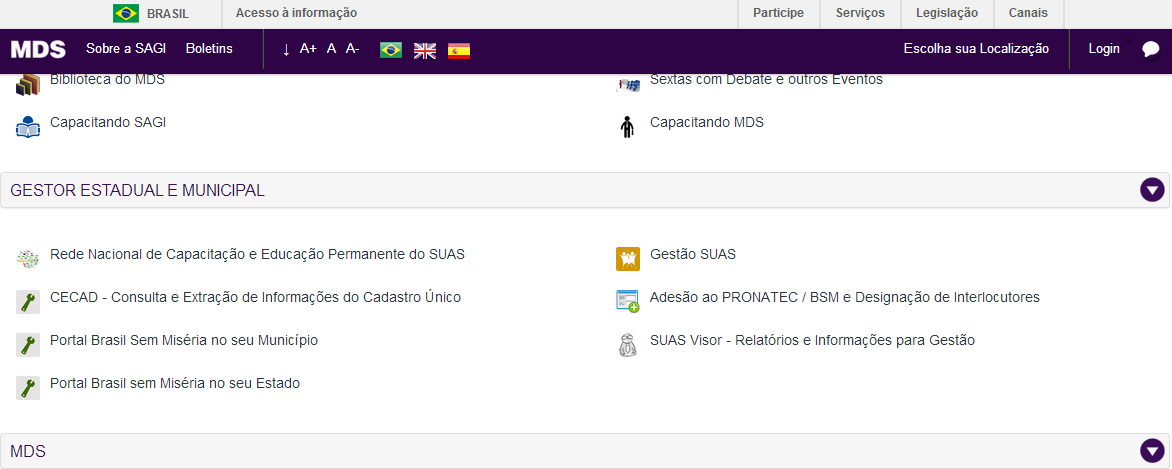 Endereço: aplicacoes.mds.gov.br/sagi/portal
PORTAL SAGI
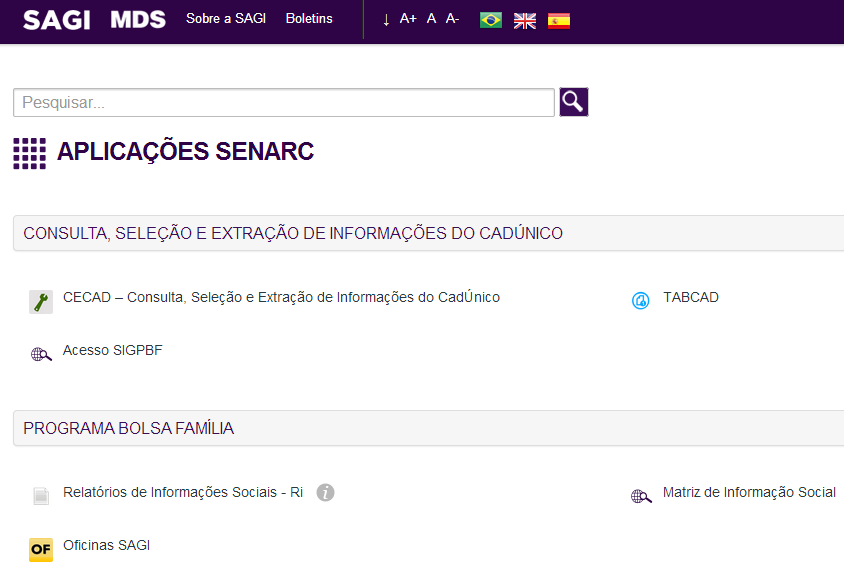 TERMO DE COMPROMISSO
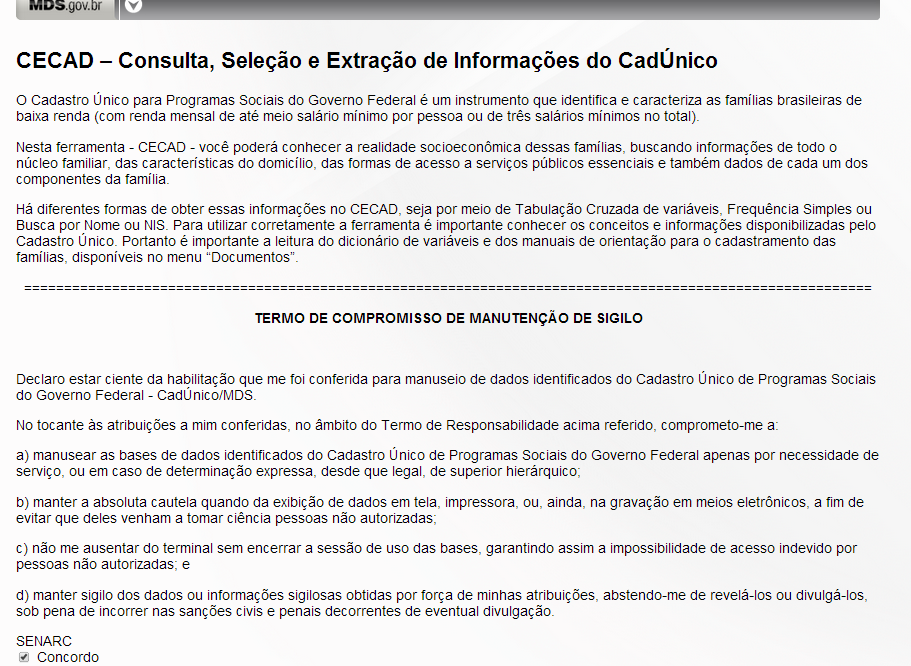 TELA INICIAL
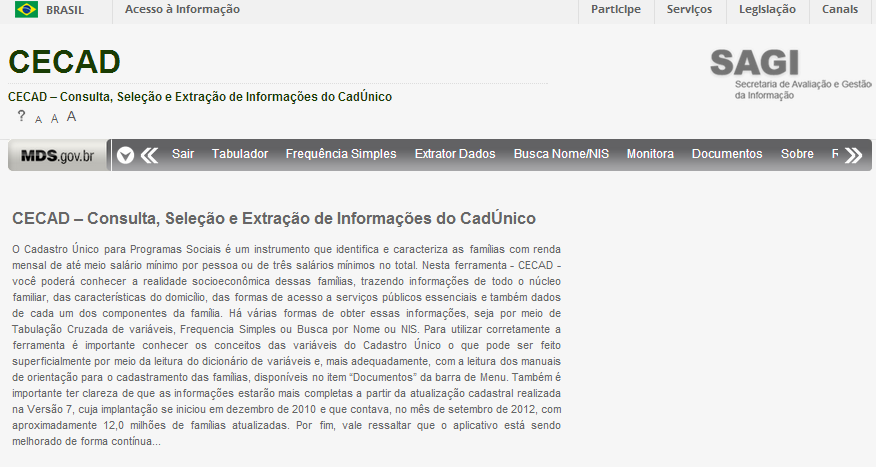 EXTRATOR DE DADOS
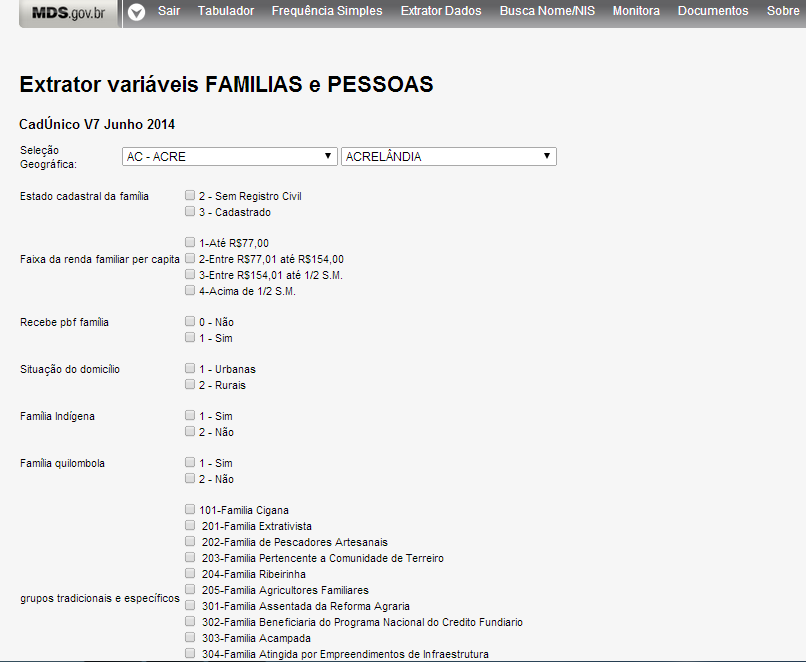 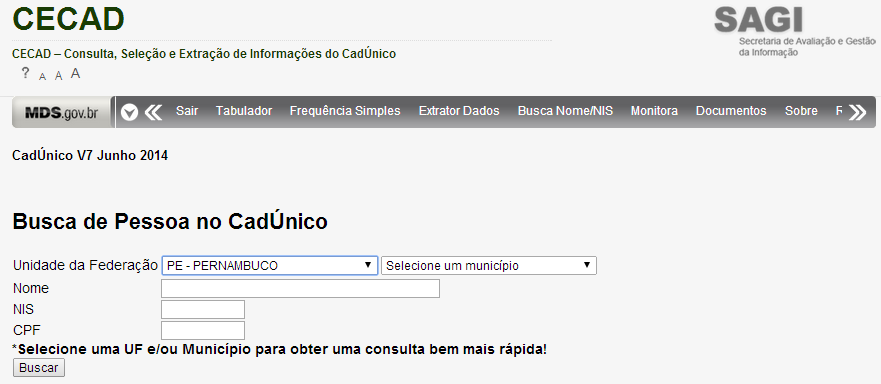 BUSCA POR NOME/ NIS
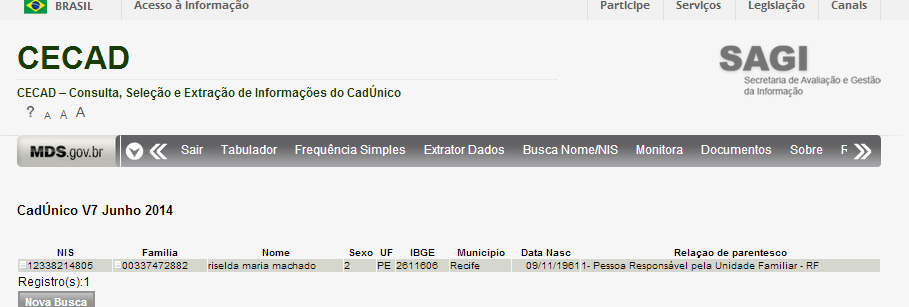 Frequência com uma variável
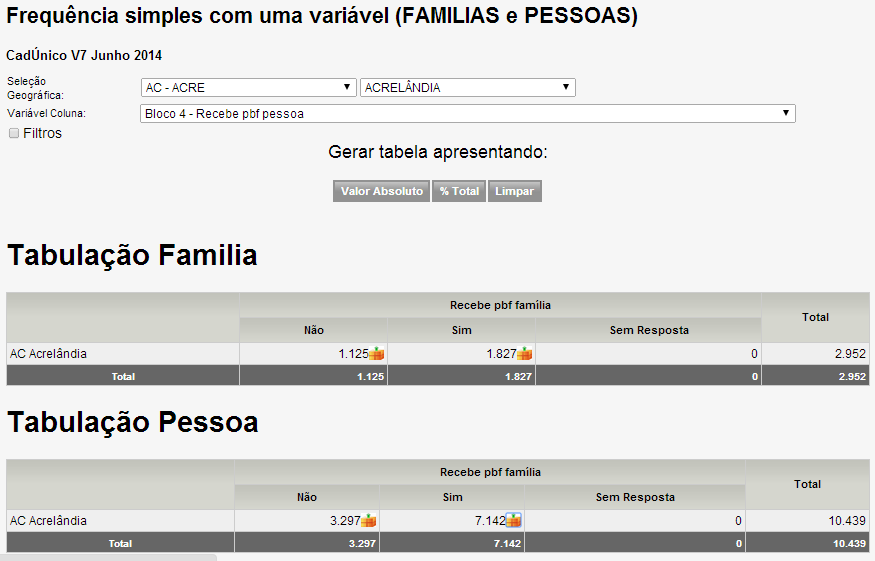 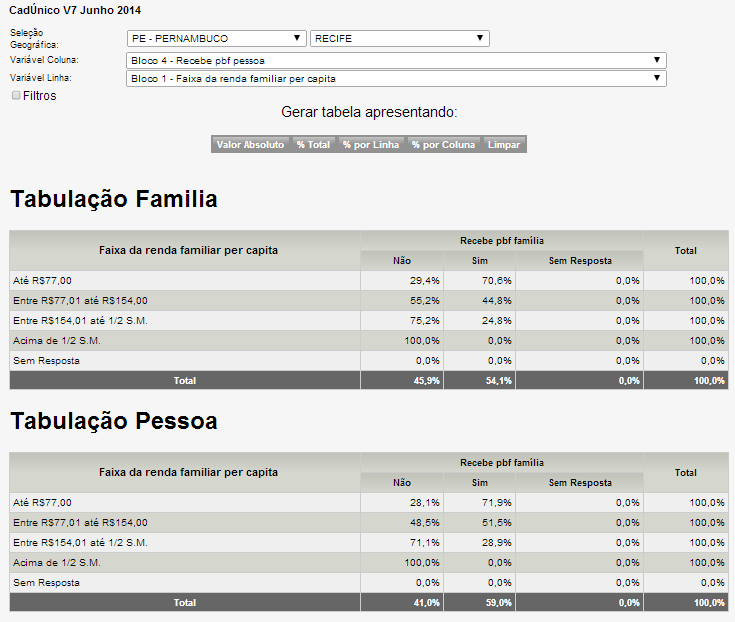 Tabulador com duas variáveis
Sistema de Gestão de Condicionalidades
SICON
Sistema de Gestão de Condicionalidades - SICON
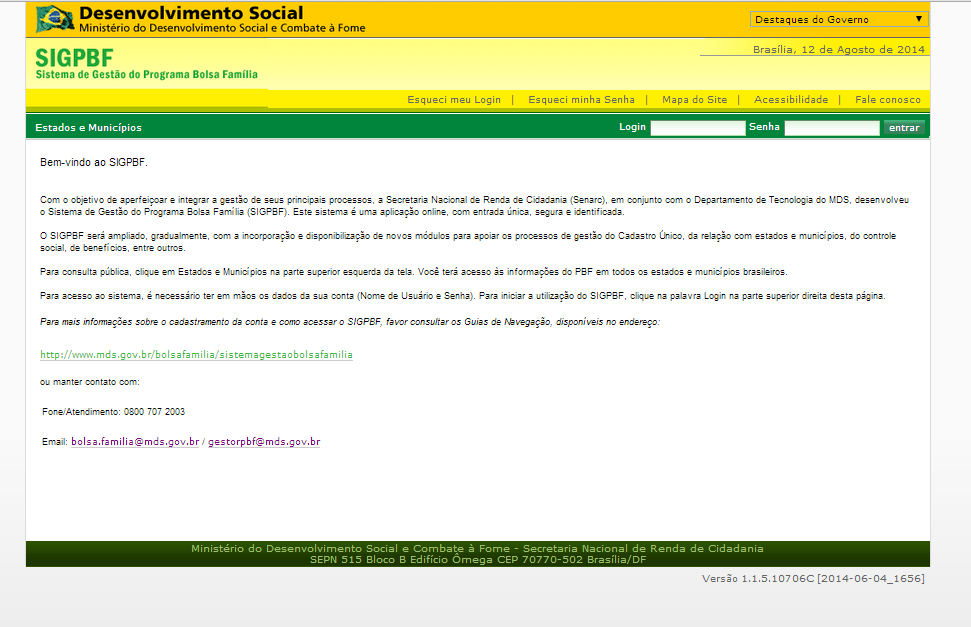 TELA INICIAL
http://www.mds.gov.br/mds-sigpbf-web/
TELA 1 - PESQUISA PESSOA / BÁSICA
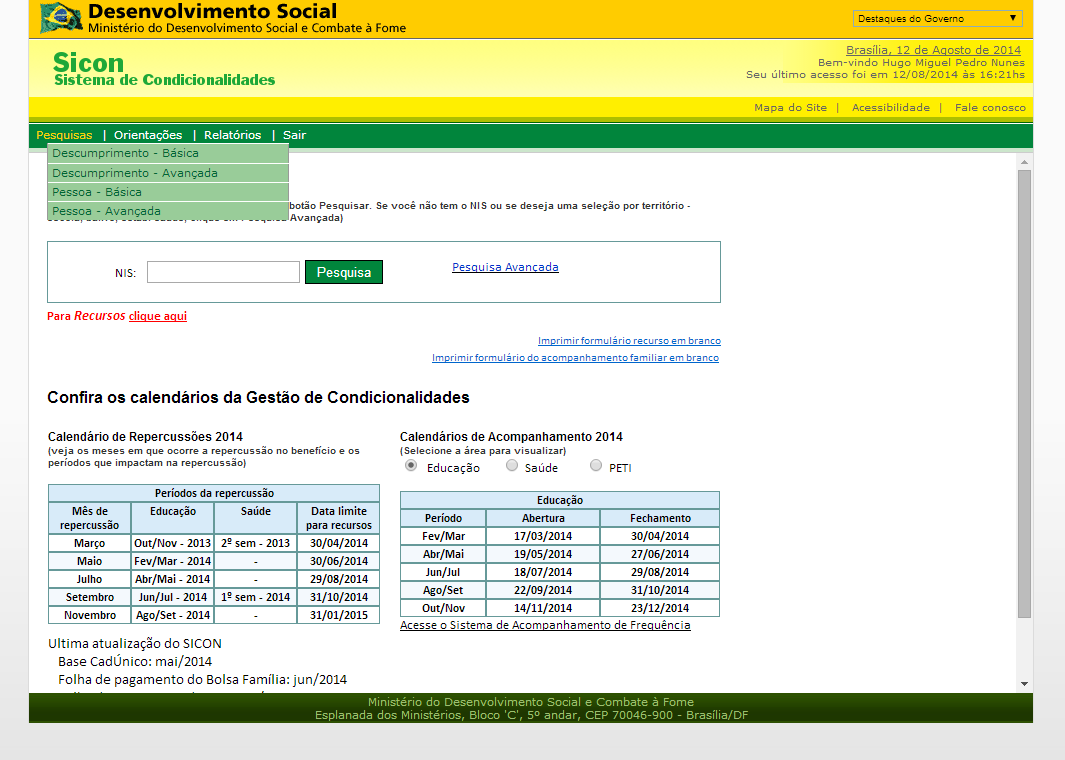 TELA 2 – ACOMPANHAMENTO FAMILIAR / INTERRUPÇÃO DOS EFEITOS
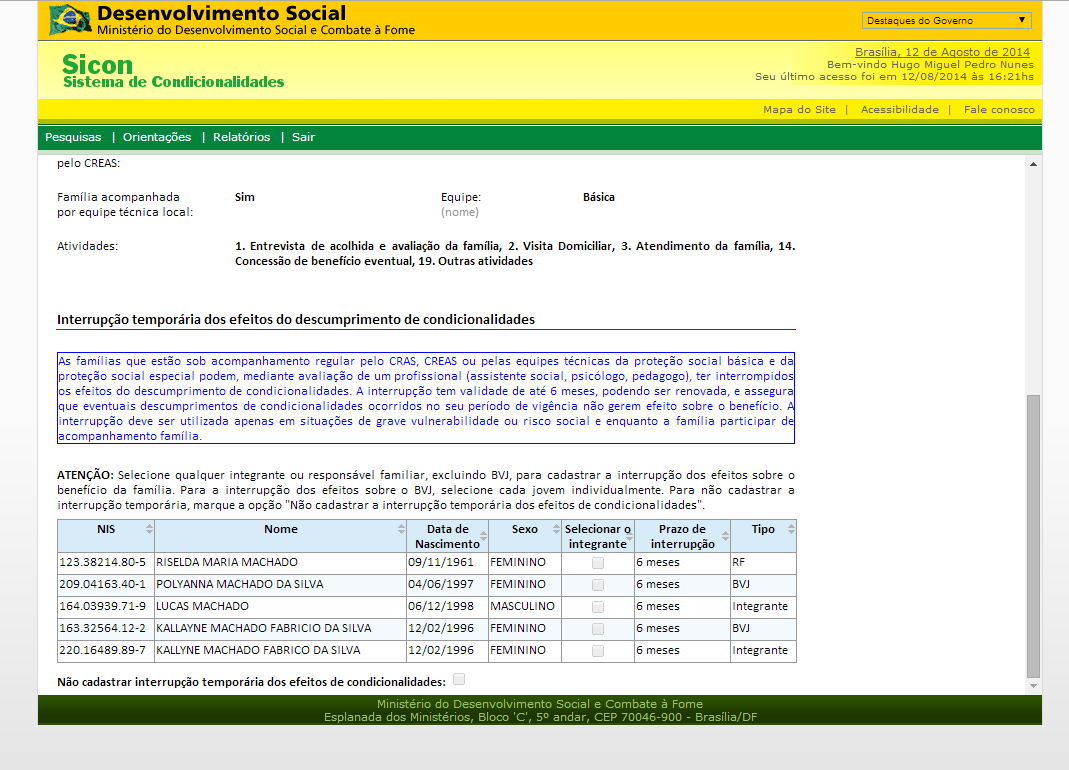